Review Problems
Geometry 5-6
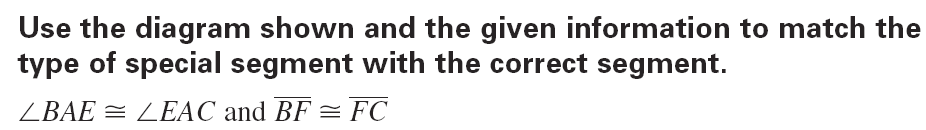 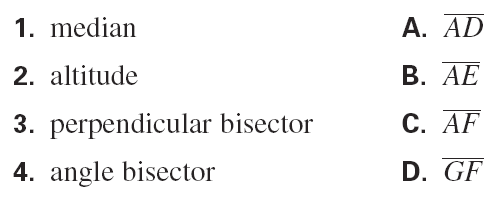 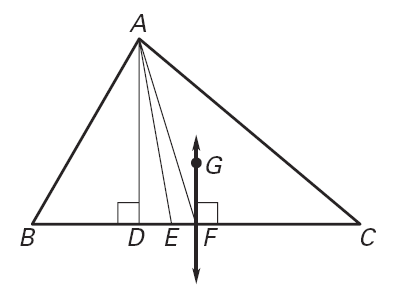 C, A, D, B
Practice Problems
1
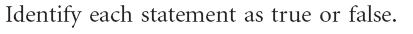 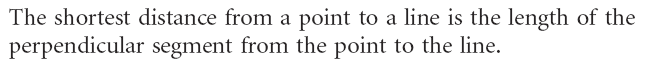 TRUE
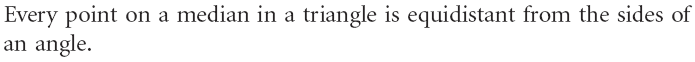 FALSE
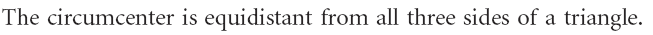 FALSE
Practice Problems
2
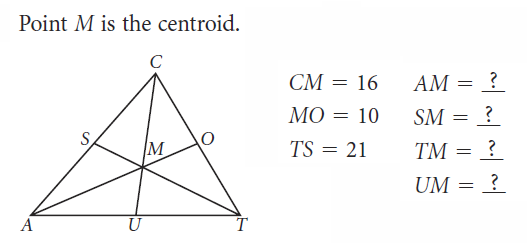 20
7
14
8
Practice Problems
3
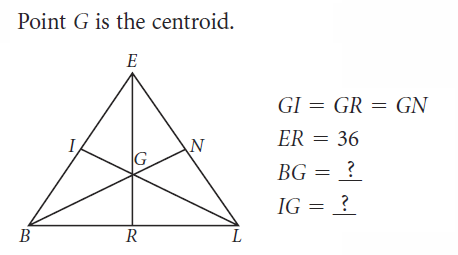 24
12
Practice Problems
4
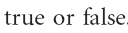 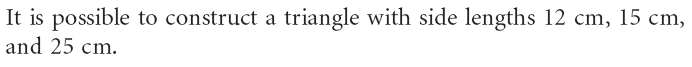 True
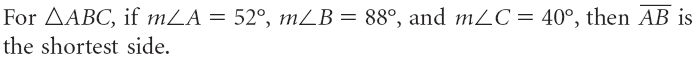 True
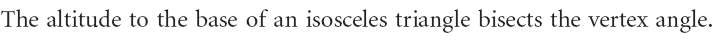 True
Practice Problems
5
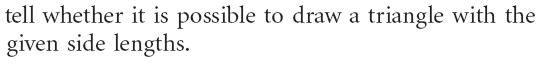 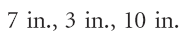 No
No
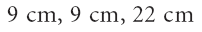 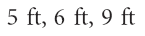 Yes
Practice Problems
6
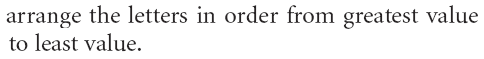 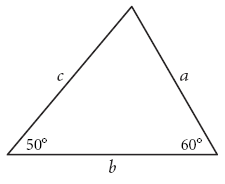 b, c, a
Practice Problems
7
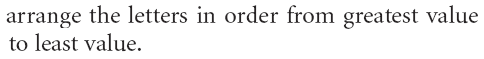 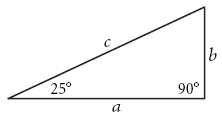 c, a, b
Practice Problems
8
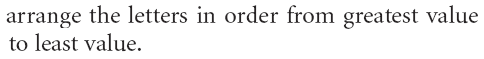 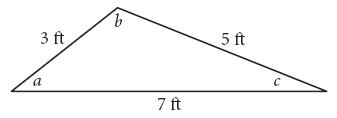 b, a, c
Practice Problems
9
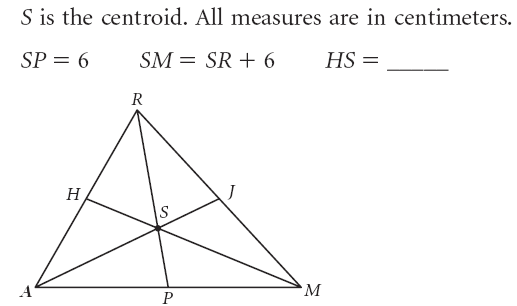 9
Practice Problems
10
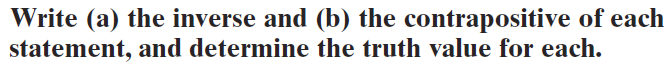 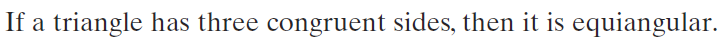 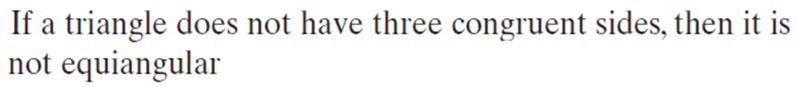 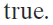 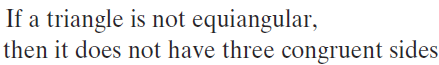 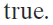 Practice Problems
11
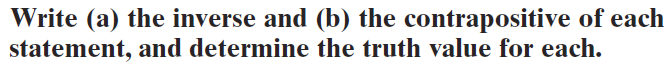 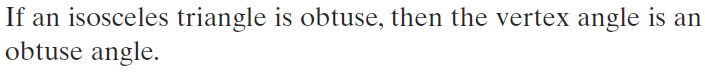 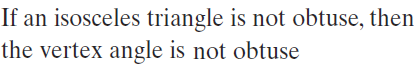 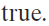 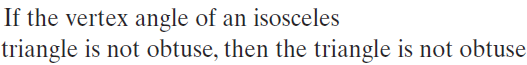 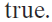 Practice Problems
12
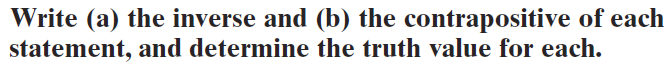 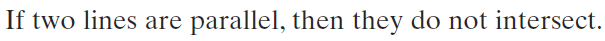 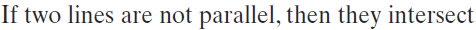 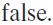 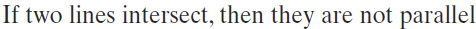 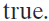 Practice Problems
13
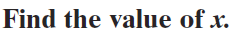 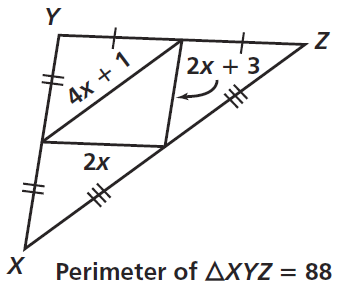 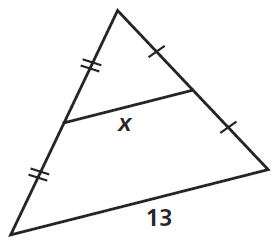 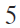 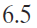 Practice Problems
14
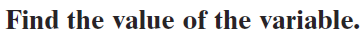 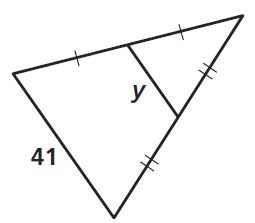 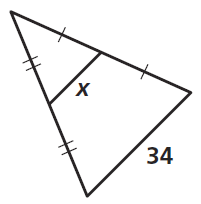 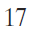 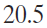 Practice Problems
15
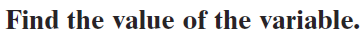 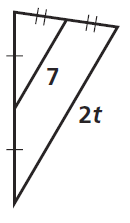 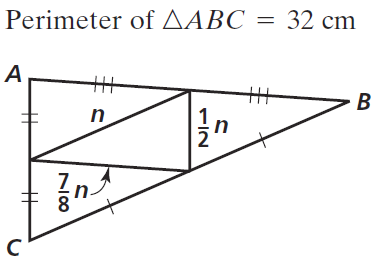 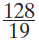 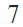 Practice Problems
16
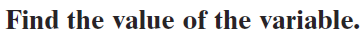 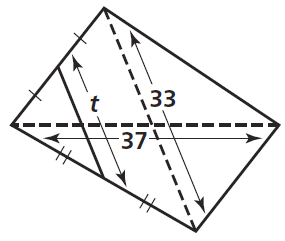 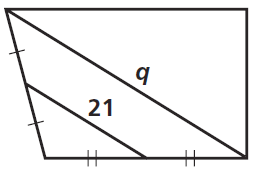 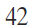 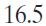 Practice Problems
17
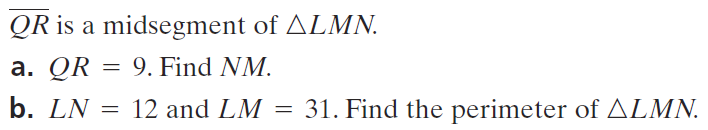 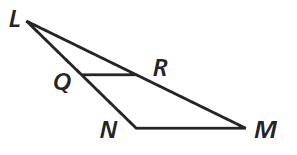 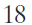 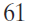 Practice Problems
18
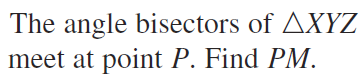 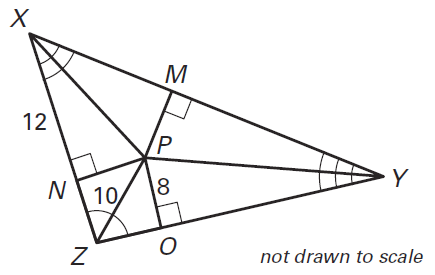 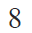 Practice Problems
19
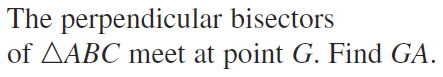 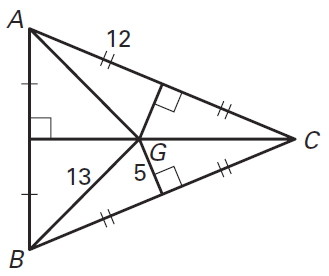 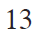 Practice Problems
20
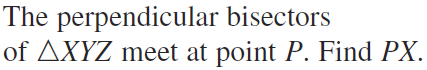 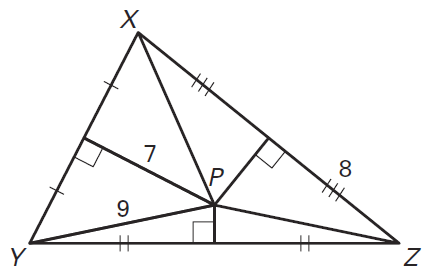 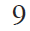 Practice Problems
21
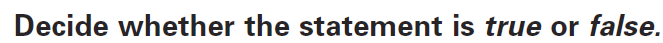 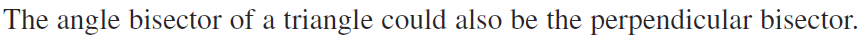 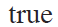 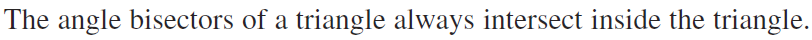 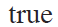 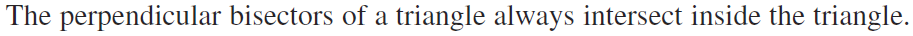 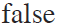 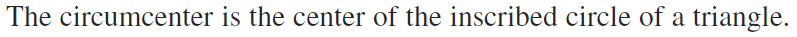 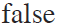 Practice Problems
22
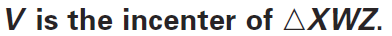 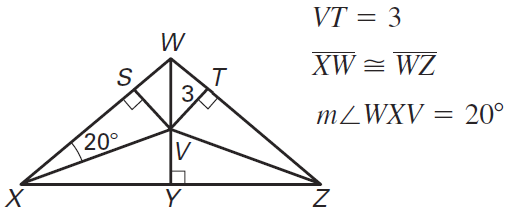 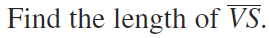 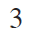 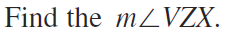 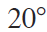 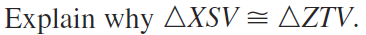 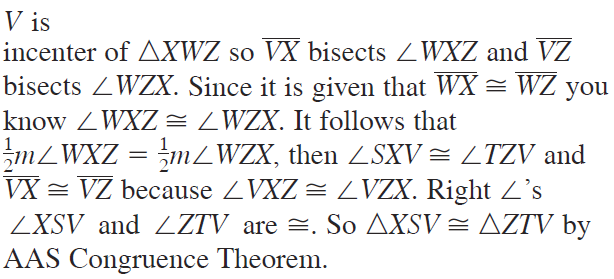 Practice Problems
23
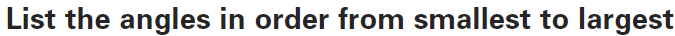 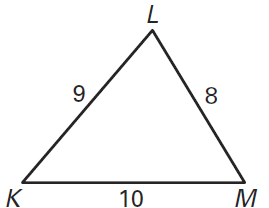 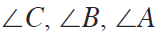 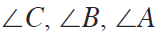 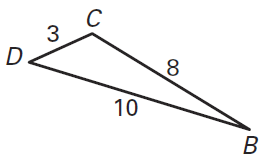 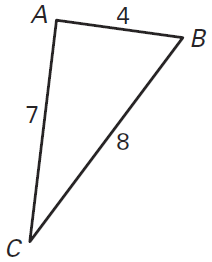 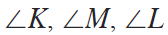 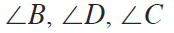 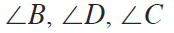 Practice Problems
24
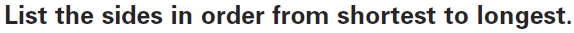 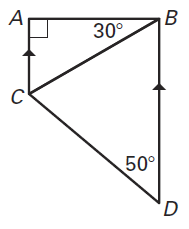 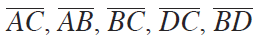 Practice Problems
25
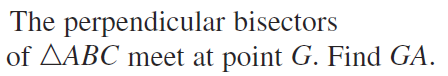 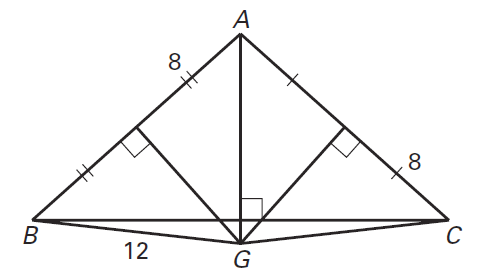 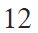 Practice Problems
26
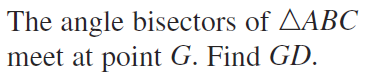 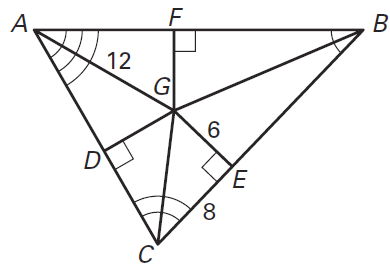 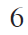 Practice Problems
27
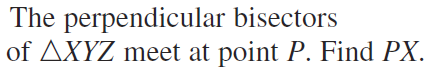 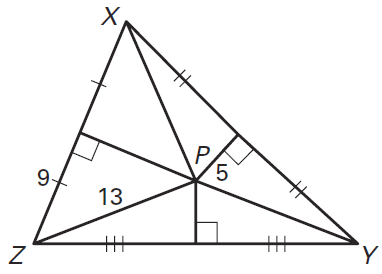 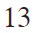 Practice Problems
28
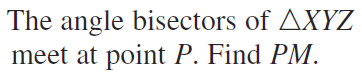 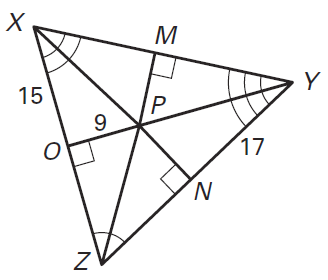 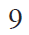 Practice Problems
29
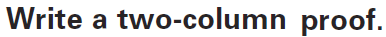 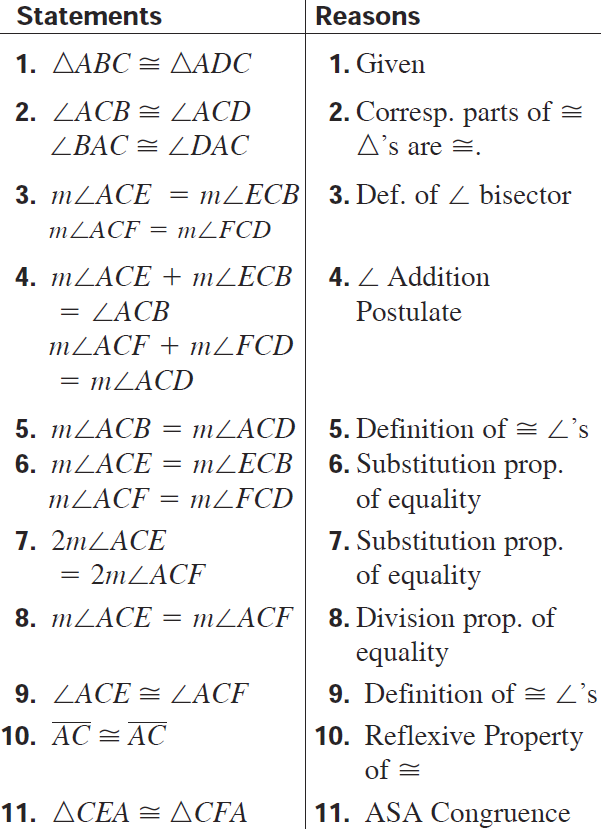 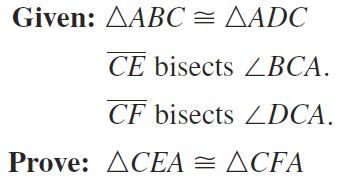 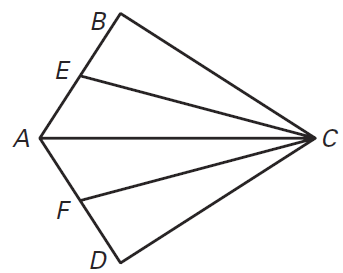 Practice Problems
30
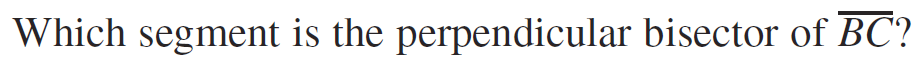 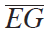 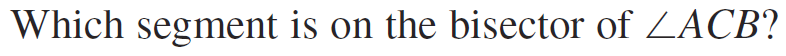 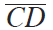 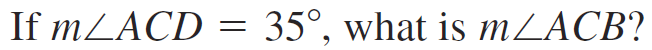 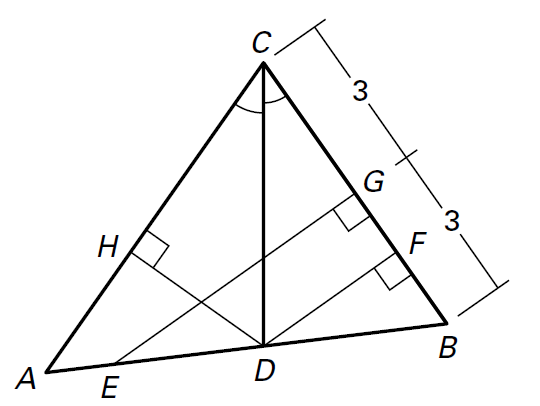 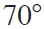 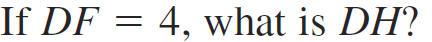 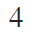 Practice Problems
31
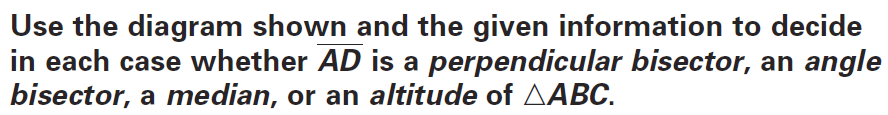 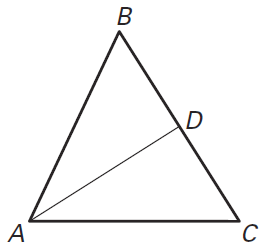 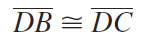 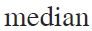 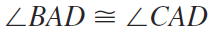 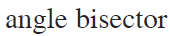 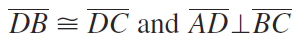 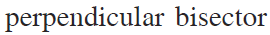 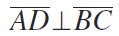 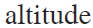 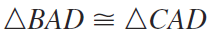 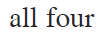 Practice Problems
32
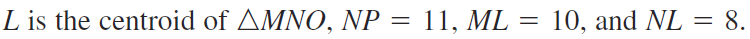 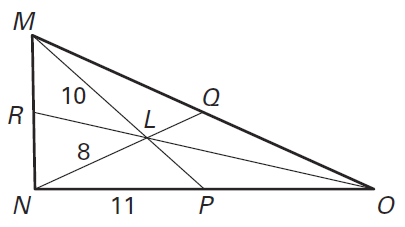 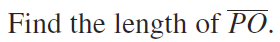 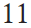 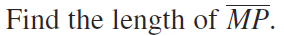 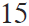 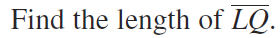 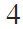 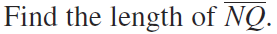 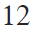 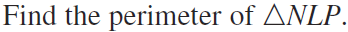 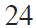 Practice Problems
33
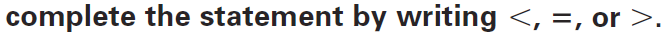 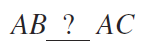 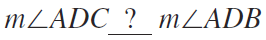 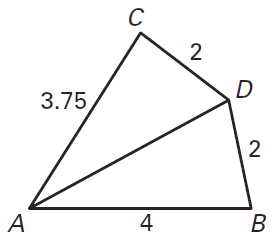 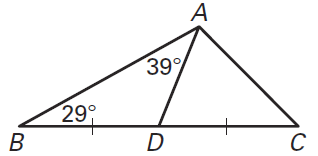 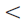 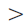 Practice Problems
34
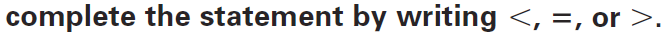 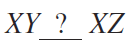 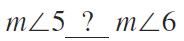 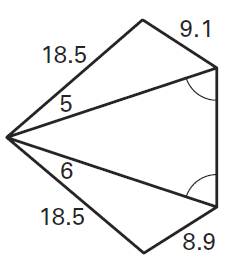 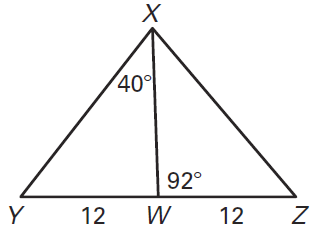 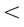 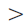 Practice Problems
35
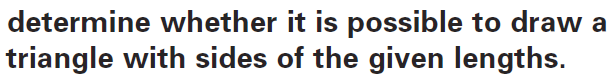 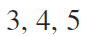 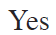 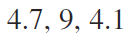 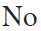 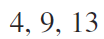 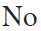 Practice Problems
36
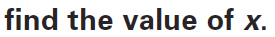 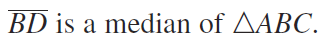 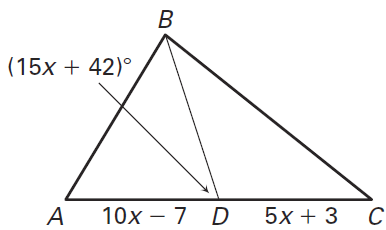 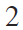 Practice Problems
37
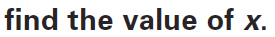 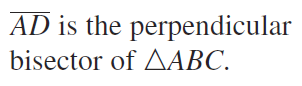 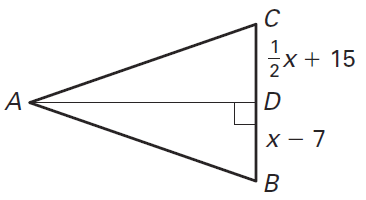 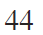 Practice Problems
38
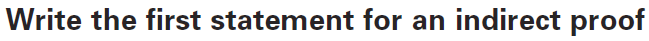 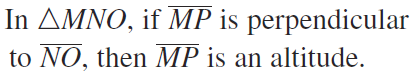 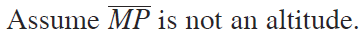 Practice Problems
39
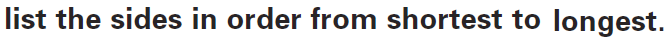 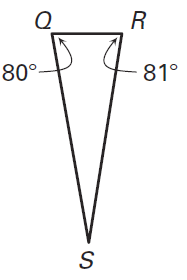 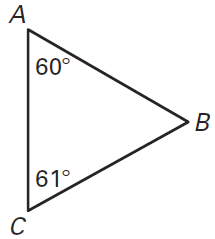 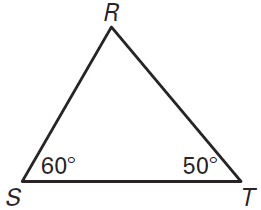 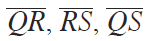 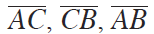 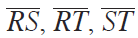 Practice Problems
40
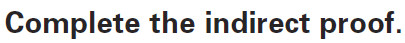 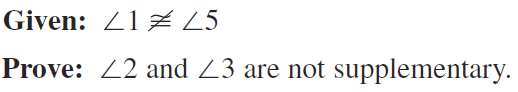 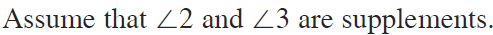 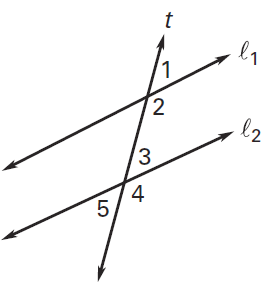 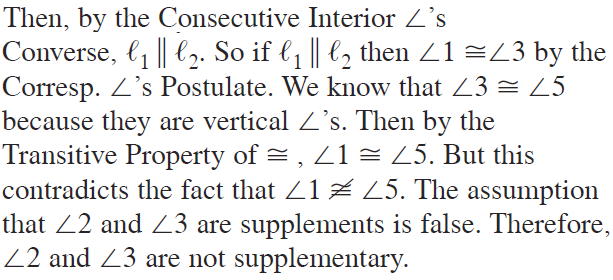 Practice Problems
41
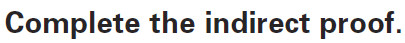 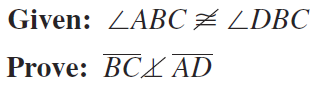 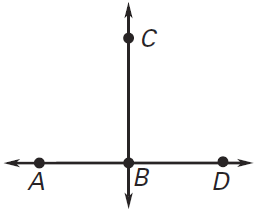 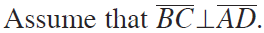 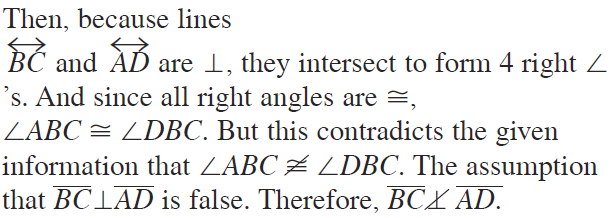 Practice Problems
42
C, A, D, B
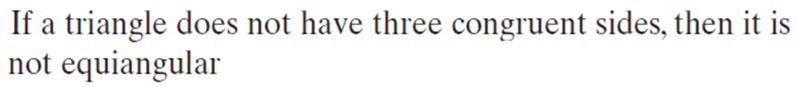 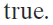 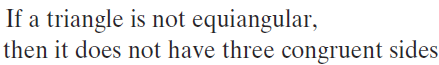 TRUE
FALSE
FALSE
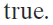 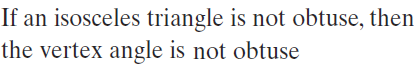 20
7
14
8
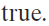 24
12
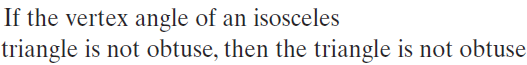 True
True
True
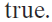 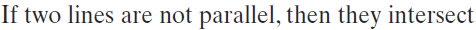 No
No
Yes
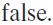 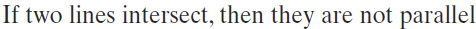 b, c, a
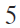 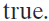 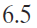 c, a, b
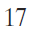 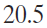 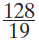 b, a, c
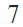 9
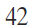 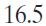 Answers
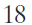 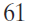 Proof
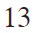 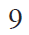 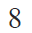 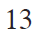 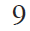 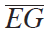 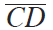 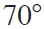 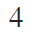 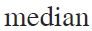 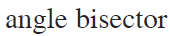 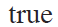 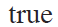 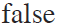 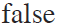 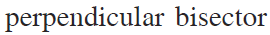 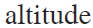 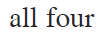 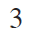 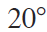 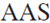 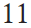 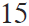 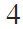 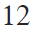 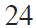 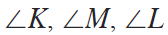 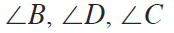 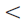 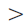 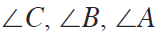 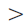 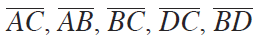 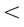 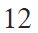 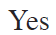 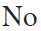 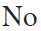 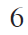 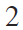 Answers
Proof  
 Proof
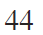 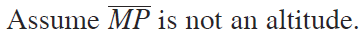 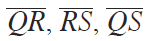 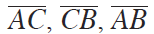 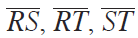 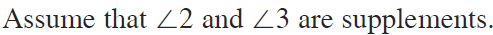 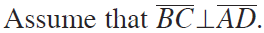 Answers